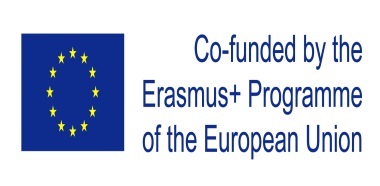 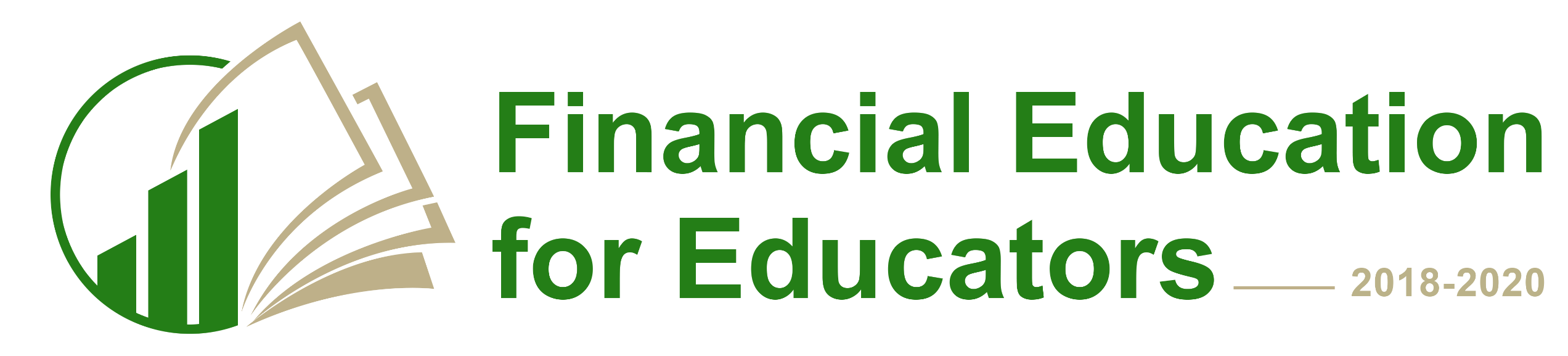 ATRUNA: Projektu atbalsta Eiropas Komisija. Šīs informācijas  saturs atspoguļo tikai autoru viedokli un Komisija nenes atbildību par turpmāko šīs informācijas izmantošanu
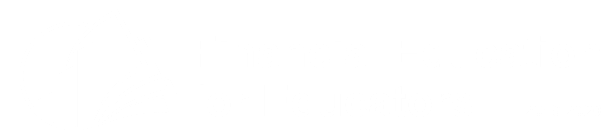 4.2.Nodarbība
Patērētāju tiesības un pienākumi saistībā ar preču un pakalpojumu iegādi
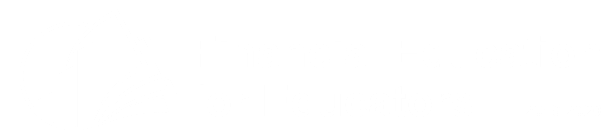 1. Tēma
Ievads
Nodarbības mērķis
Nodarbības mērķis ir demonstrēt izpratni par pamata patērētāja tiesībām un atbildību saistībā ar preču un pakalpojumu iegādi un samaksu.
4.2. ievads
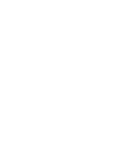 Mācīšanās rezultāti
Nodarbības beigās izglītojamie spēs:
- Aprakstīt likumā noteiktās tiesības, pērkot preces / pakalpojumus ES un savā valstī, dažādās situācijās, piemēram, tiešsaistē, veikalā, pērkot digitālo saturu utt., klasificējot un / vai uzskaitot tiesības, kas piešķirtas dažādiem pirkumu veidiem (piemēram, tiešsaistē, veikalā, digitālajā saturā utt., atsaucoties uz attiecīgajiem tiesību aktiem vai direktīvām;
- Izskaidrot aizsardzību, ko patērētājiem, pērkot preces un pakalpojumus, nodrošina dažādas norēķinu metodes, piemēram, skaidra nauda, debetkarte, kredītkarte un bankas pārskaitījumi, atsaucoties uz likumdošanas avotiem;
- uzskaitīt visbiežāk uzdotos jautājumus par sūdzībām saistībā ar preču un pakalpojumu iegādi, lai sastādītu biežāk uzdoto jautājumu sarakstu pieaugušo grupai finanšu un ekonomiskās kompetences pamata kursam;
- Lemt par vienkāršiem patērētāju sūdzību gadījumiem, saistībā ar preču un pakalpojumu iegādi, atsaucoties uz attiecīgajiem tiesību aktiem un noteikumiem, uz kuriem balstās lēmums;
 - Atzīt patērētāju izglītības nozīmi pilsoņiem, lai nodrošinātu, ka viņiem ir nepieciešamā informācija, lai veiktu apzinātu pirkumu un kalpotu kā veids, kā padarīt uzņēmumus atbildīgus.
4.2. Ievads
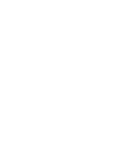